Canonical ensemble
probability distribution is characterized by the probability pi of finding the system in a particular microscopic state i with energy level Ei, conditioned on the prior knowledge that the total energy of the system and reservoir combined remains constant. This is given by the Boltzmann distribution,
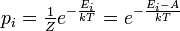 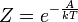 A is the Helmholtz free energy function
The Boltzmann distribution describes a system that can exchange energy with a heat bath (or alternatively with a large number of similar systems) so that its temperature remains constant. Equivalently, it is the distribution which has maximum entropy for a given average energy .
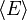 It is also referred to as the NVT ensemble: the number of particles (N), the volume (V), of each system in the ensemble are constant, and the ensemble has a well-defined temperature (T), given by the temperature of the heat bath with which it would be in equilibrium.
The quantity k is the Boltzmann constant
The canonical ensemble (and its partition function) is widely used as a tool to calculate thermodynamic quantities of a system under a fixed temperature
Deriving the Boltzmann factor from ensemble theory
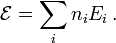 the number of ways of shuffling systems is equal to
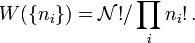 So for a given
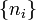 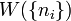 , there are
rearrangements that specify the same state of the ensemble.
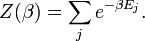 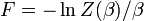 Helmholtz free energy F
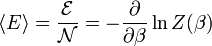 Consequently, from the partition function we can obtain the average thermodynamic quantities for the ensemble. For example, the average energy among members of the ensemble is
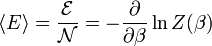 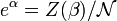 Heat capacity or specific heat
The usual definition of the heat capacity, or specific heat, of the body is
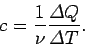 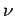 If the body consists of
moles of some substance
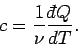 molar specific heat at constant volume,
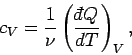 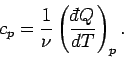 the molar specific heat at constant pressure
constant volume of an ideal gas. Since ,
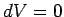 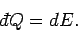 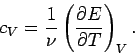 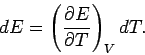 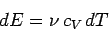 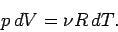 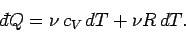 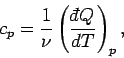 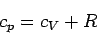 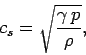 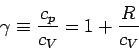